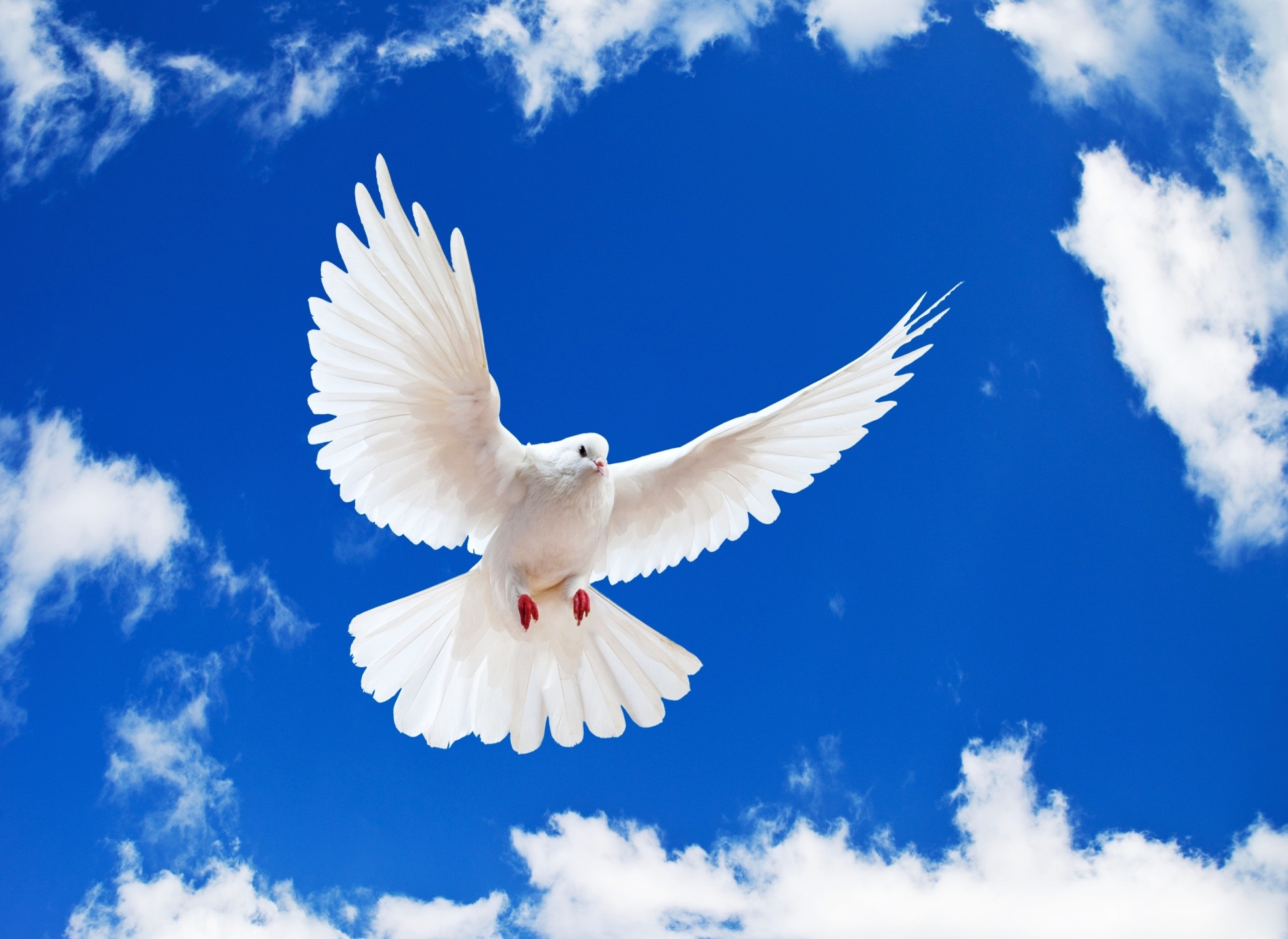 আজকের পাঠে তোমাদের স্বাগতম
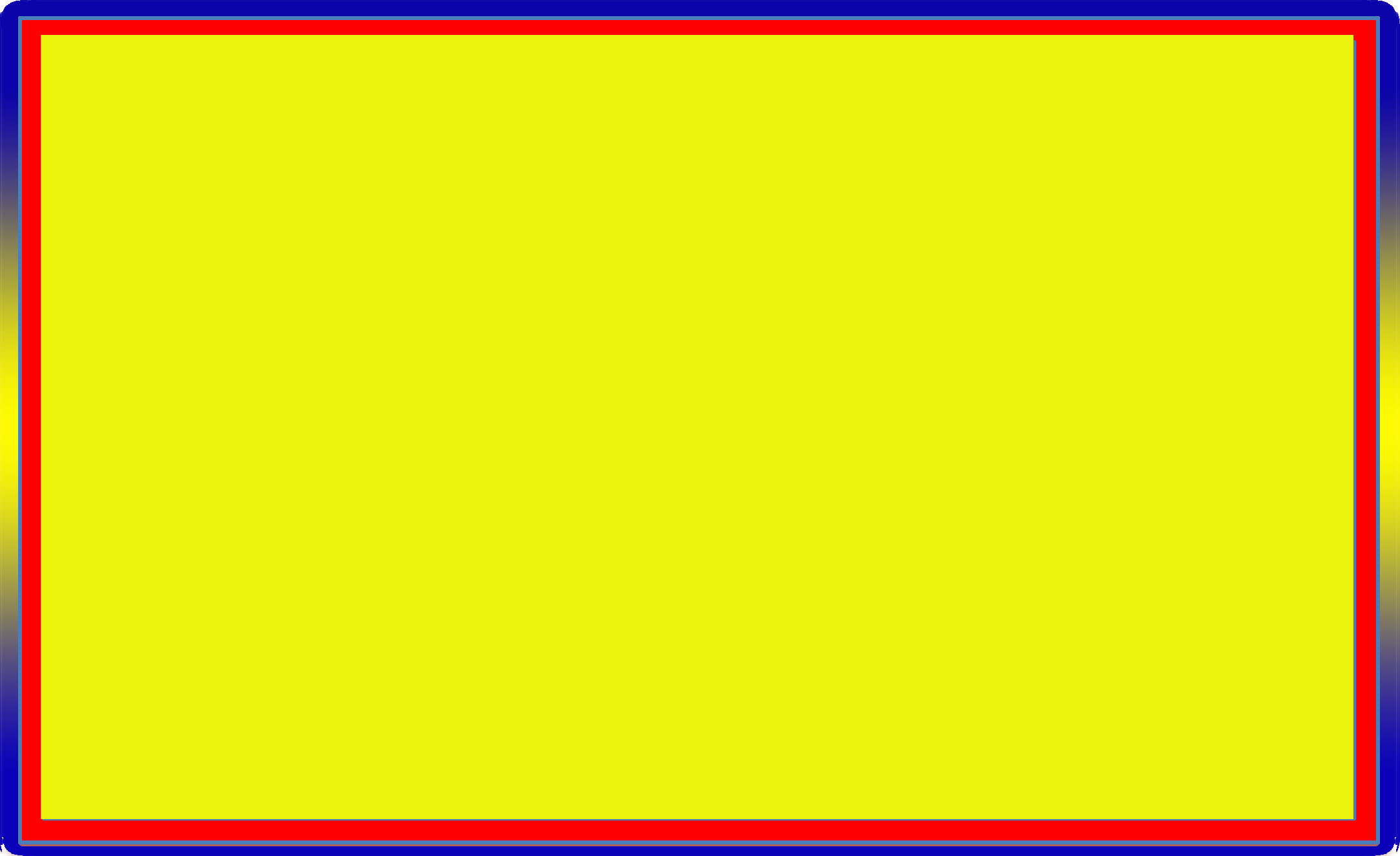 পরিচিতি
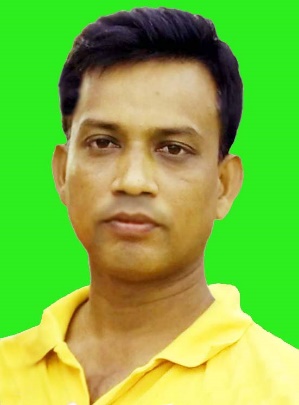 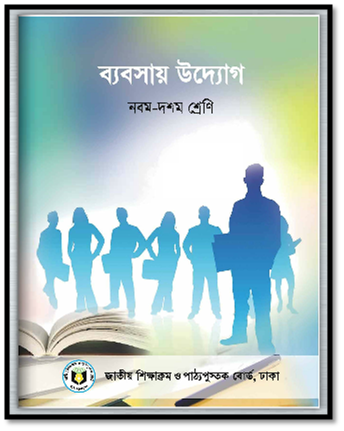 Saleh ahmmed
সহকারী  শিক্ষক
বিষয়ঃ ব্যবসায় উদ্যোগ
শ্রেণিঃ নবম ও দশম
অধ্যায়ঃ পঞ্চম
পাঠ শিরোনামঃ মেধা সম্পদ
কপিরাইট ট্রেডমার্ক
সময়ঃ ৫০মি
এসো আমরা কয়েকটি ছবি দেখি
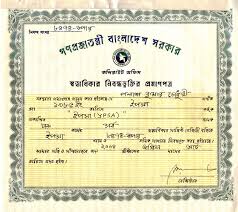 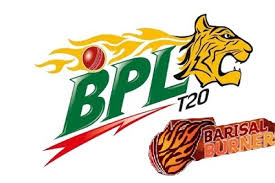 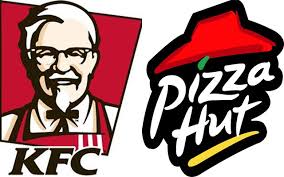 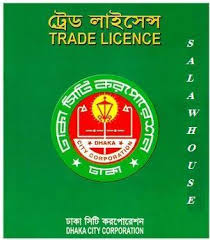 উপরের ছবিগুলোর মাধ্যমে কি বুঝতে পারছ
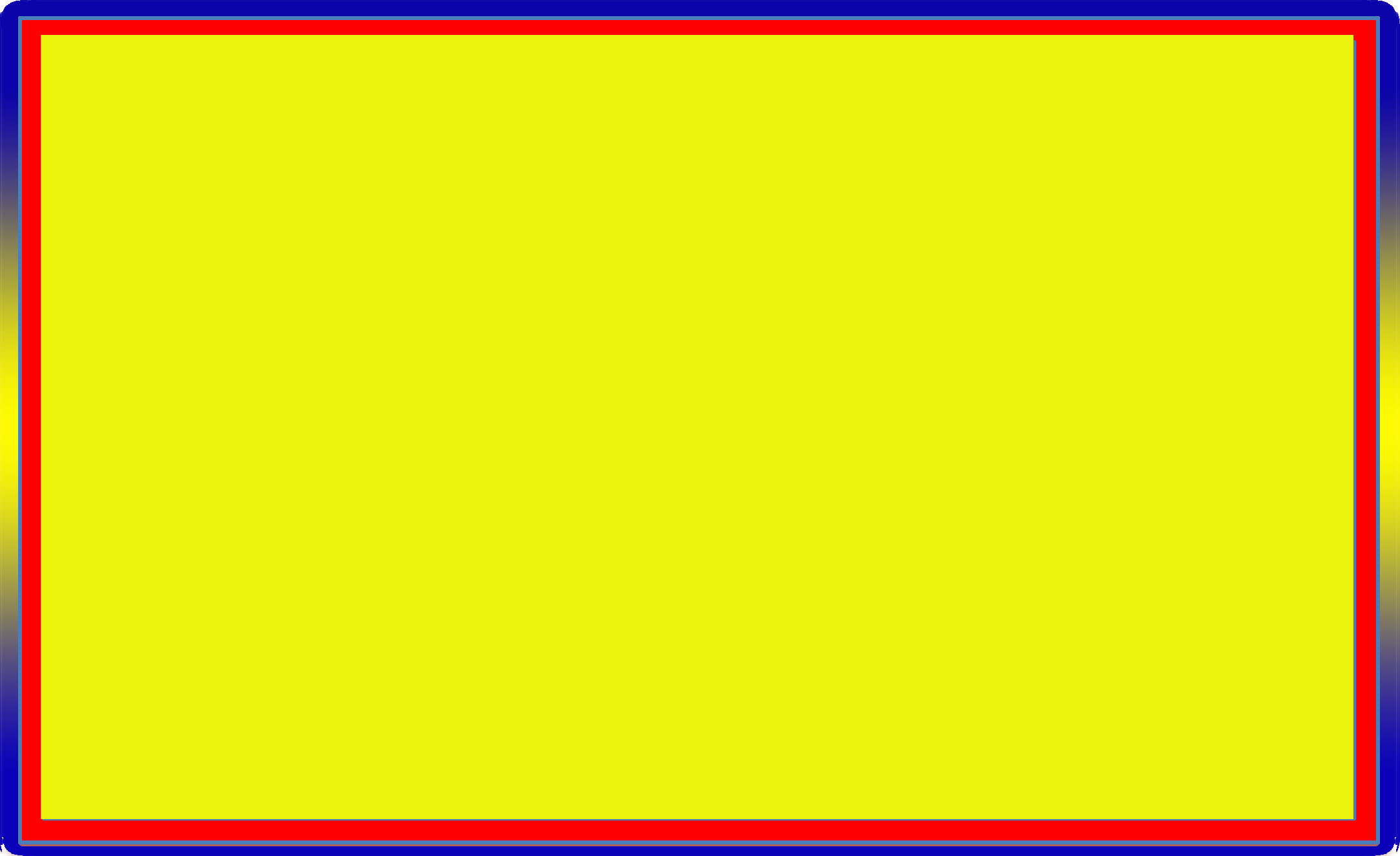 আজকের পাঠ
মেধা সম্পদ পেটেন্ট ট্রেডমার্ক কপিরাইট বিএসটিআই
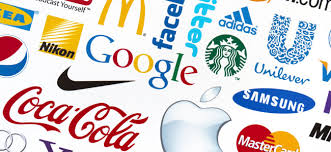 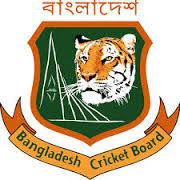 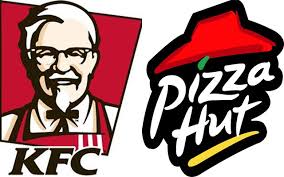 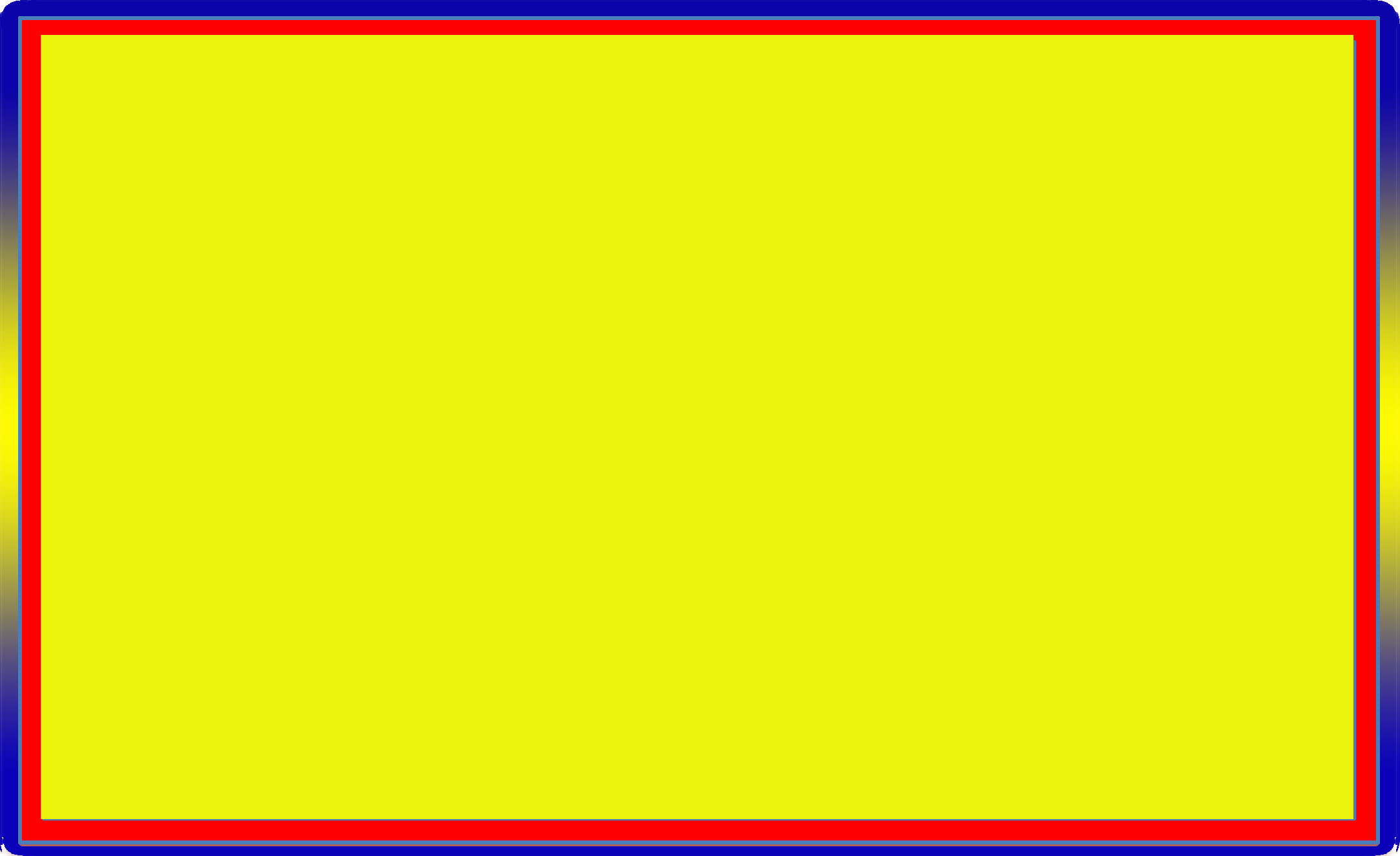 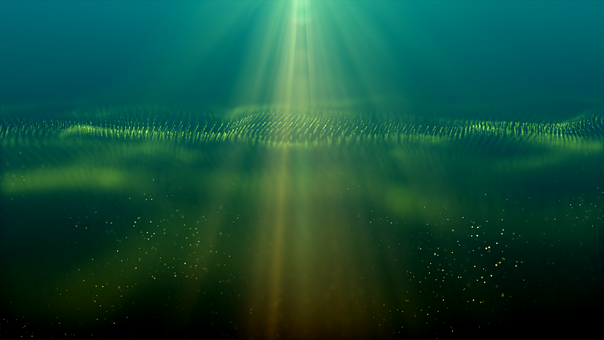 শিখনফল
এই পাঠ শেষে শিক্ষার্থীরা
1 । মেধা সম্পদ কি তা বলতে পারবে।
২। পেটেন্ট, ট্রেডমার্ক ও কপিরাইট কী তা ব্যাখ্যা করতে পারবে।
৩। ট্রেডমার্ক রেজিস্ট্রেশনের প্রয়োজনীয়তা ও সময়সীমা সমন্ধে বর্ণনা করতে পারবে।
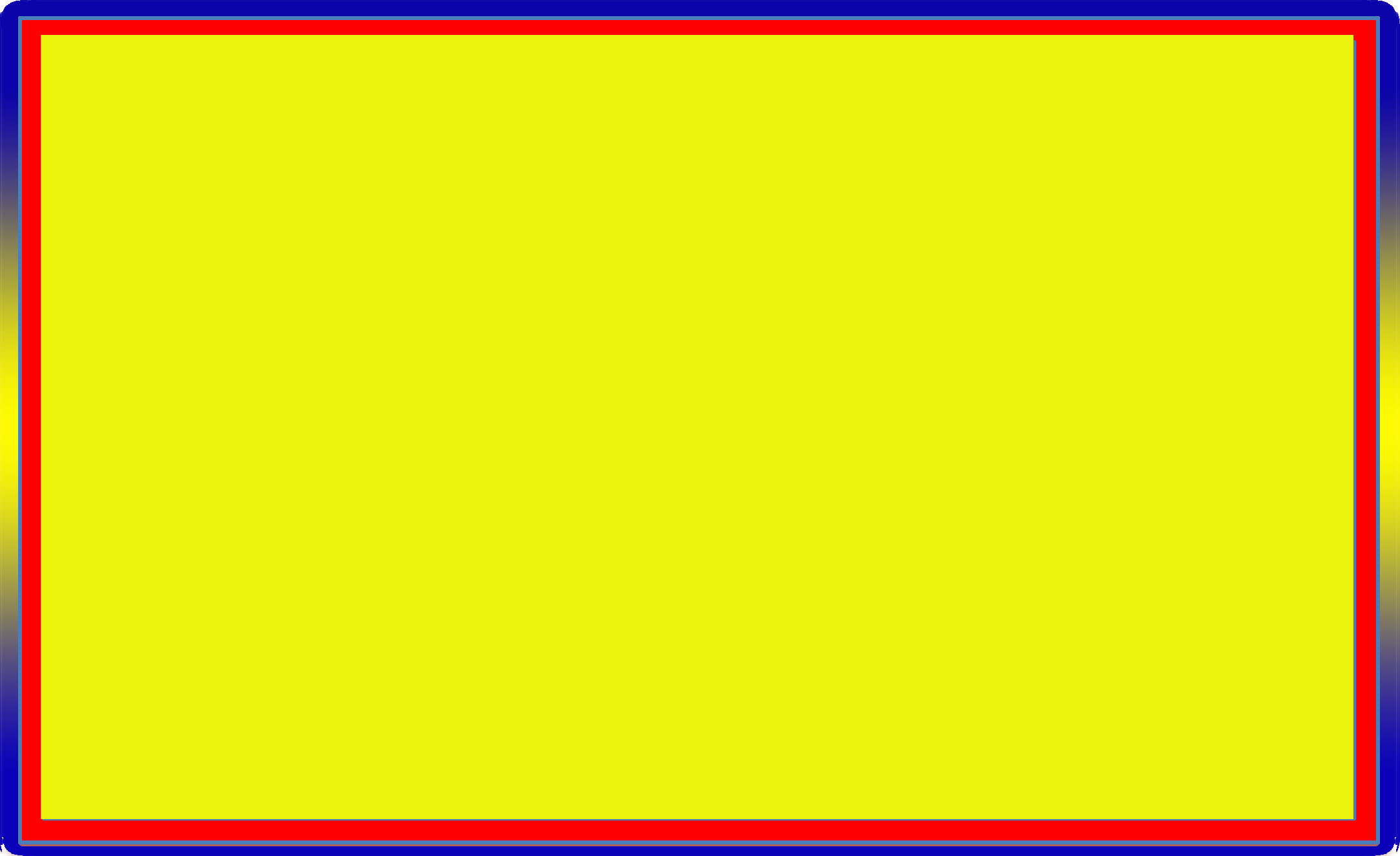 মেধাসম্পদ
মনন ও মেধা দ্বারা সৃষ্ট কাজই মেধাসম্পদ। ব্যবসায়, শিল্পে বা বাণিজ্যে প্রয়োগ উপযোগী আবিষ্কার, সাহিত্য ও শিল্পকর্ম, নকশা, প্রতীক বাম ইত্যাদি মেধাসম্পদের অন্তর্ভূক্ত। উদাহরণঃ পেটেন্ট, ট্রেডমার্ক, কপিরাইট ইত্যাদি।
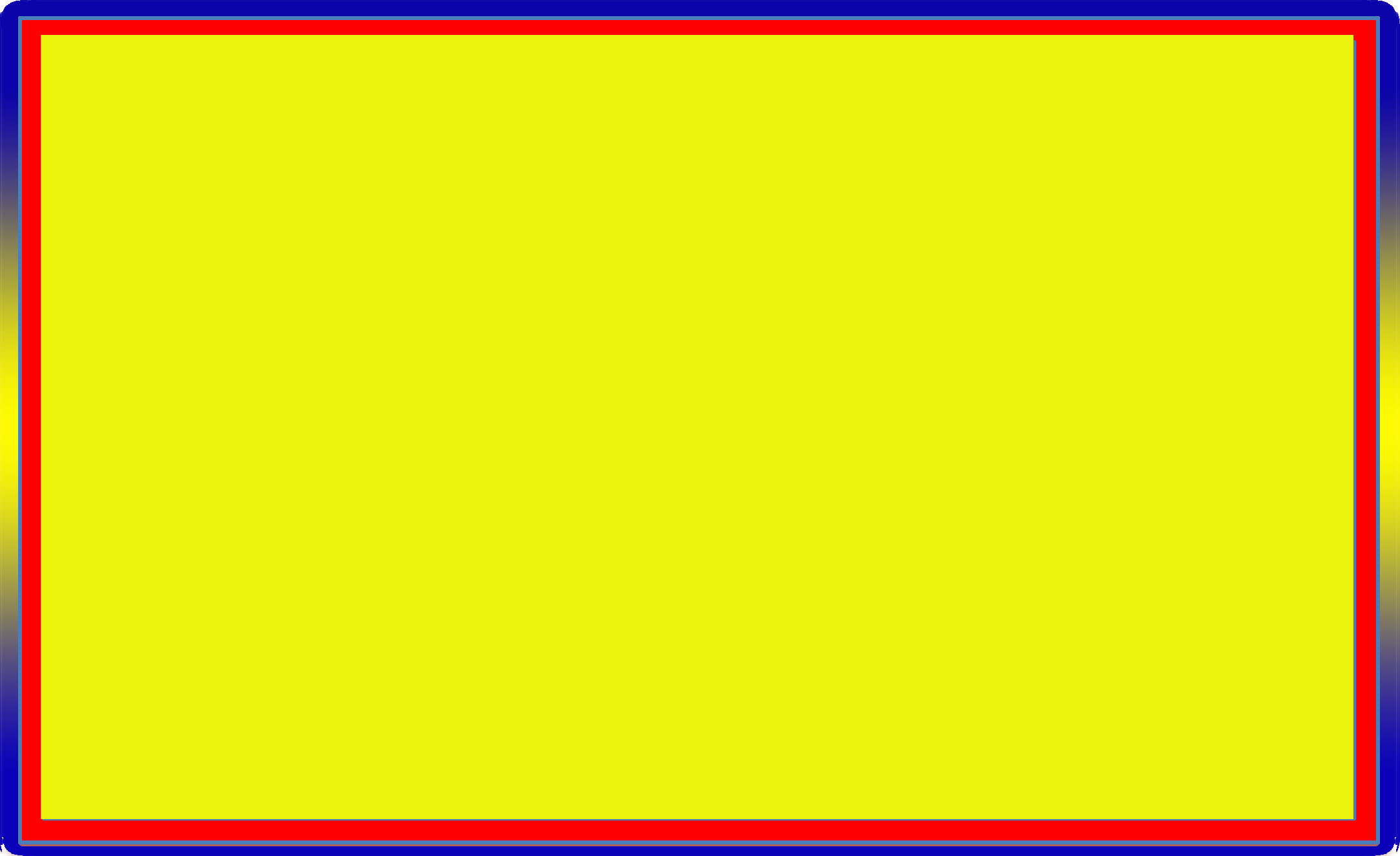 পেটেন্ট
সরকার যখন কোনো নির্দিষ্ট আবিষ্কারের জন্য আবিষ্কারককে তার স্বীকৃতিস্বরূপ একটি নির্দিষ্ট সময়ের জন্য একচেটিয়া মালিকানা প্রদান করে সেই অধিকারকে পেটেন্ট বলে।  এই নির্দিষ্ট সময়ে অন্য কেউ উহা তৈরি, ব্যবহার এবং বিক্রি বা বিতরণ করতে পারবেনা। বাংলাদেশে ১৯১১ সালের প্যাটেন্ট ও ডিজাইন আইন চালু আছে।
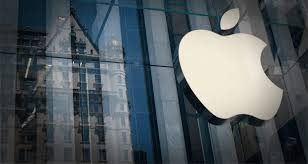 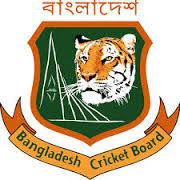 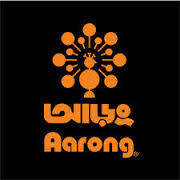 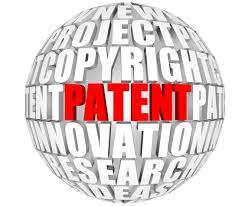 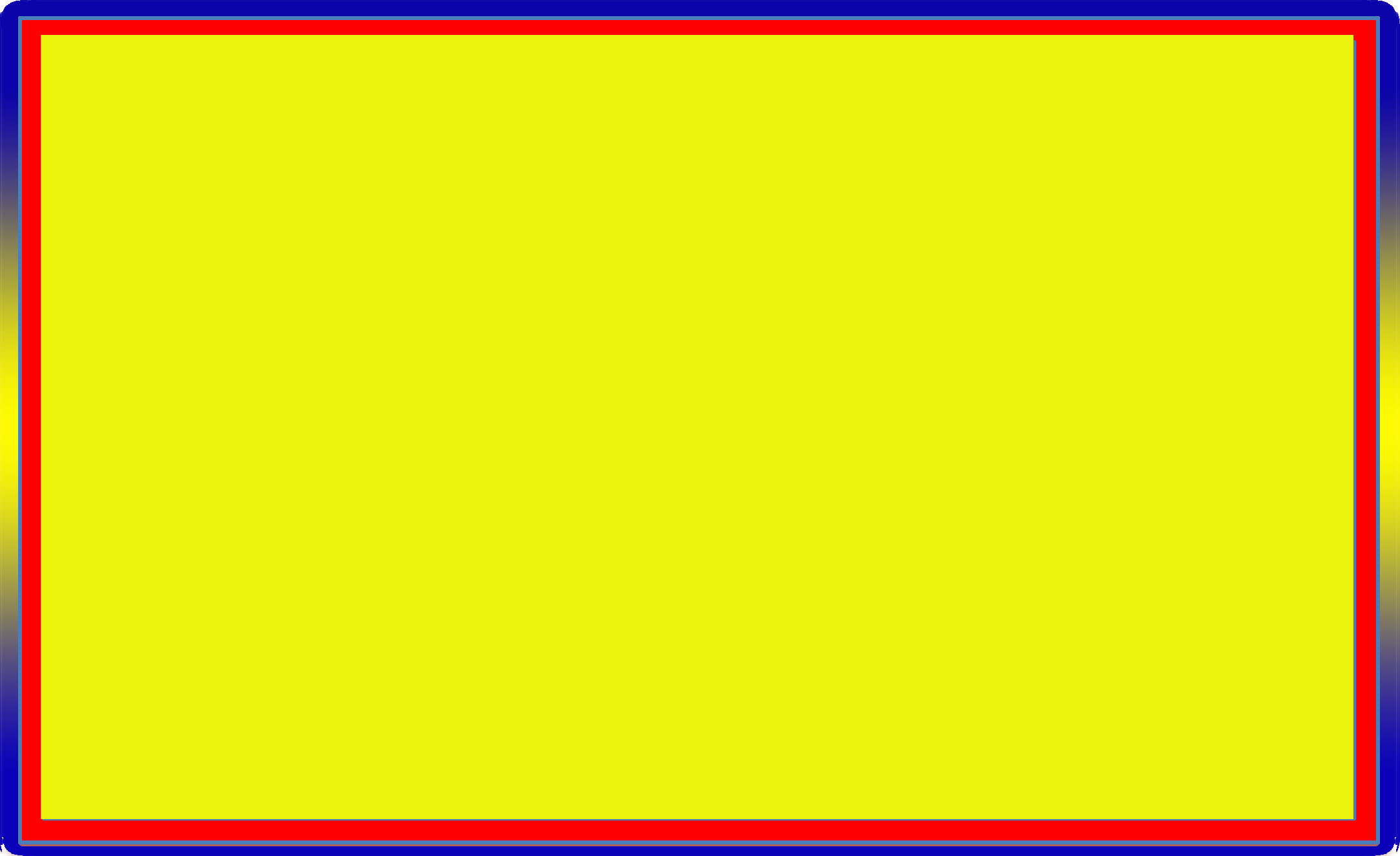 ট্রেডমার্ক/ পণ্যপ্রতীক
ব্যবসার ক্ষেত্রে কোনো পণ্যকে অন্যের অনুরূপ বা অভিন্ন পণ্য হতে স্বতন্ত্র করার লক্ষ্যে ব্যবহৃত প্রতীককে ট্রেডমার্ক বলে। স্বাতন্ত্র্যতাই মার্ক বা প্রতীকের মূল বিষয়। উদাহরণঃ ডিভাইস, ব্রান্ড, শিরোনাম, লেবেল, টিকেট, নাম, স্বাক্ষর, শব্দ, অক্ষর, প্রতীক, সংখ্যা যুক্ত উপাদান, রঙের সমন্বয় বা এগুলোর যে কোনরূপ সমন্বয় প্রতীকের অন্তর্ভূক্ত।
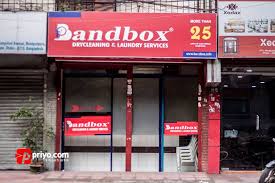 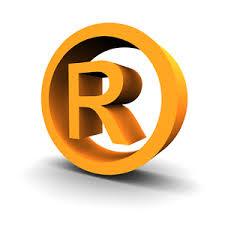 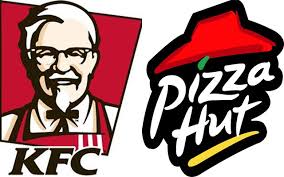 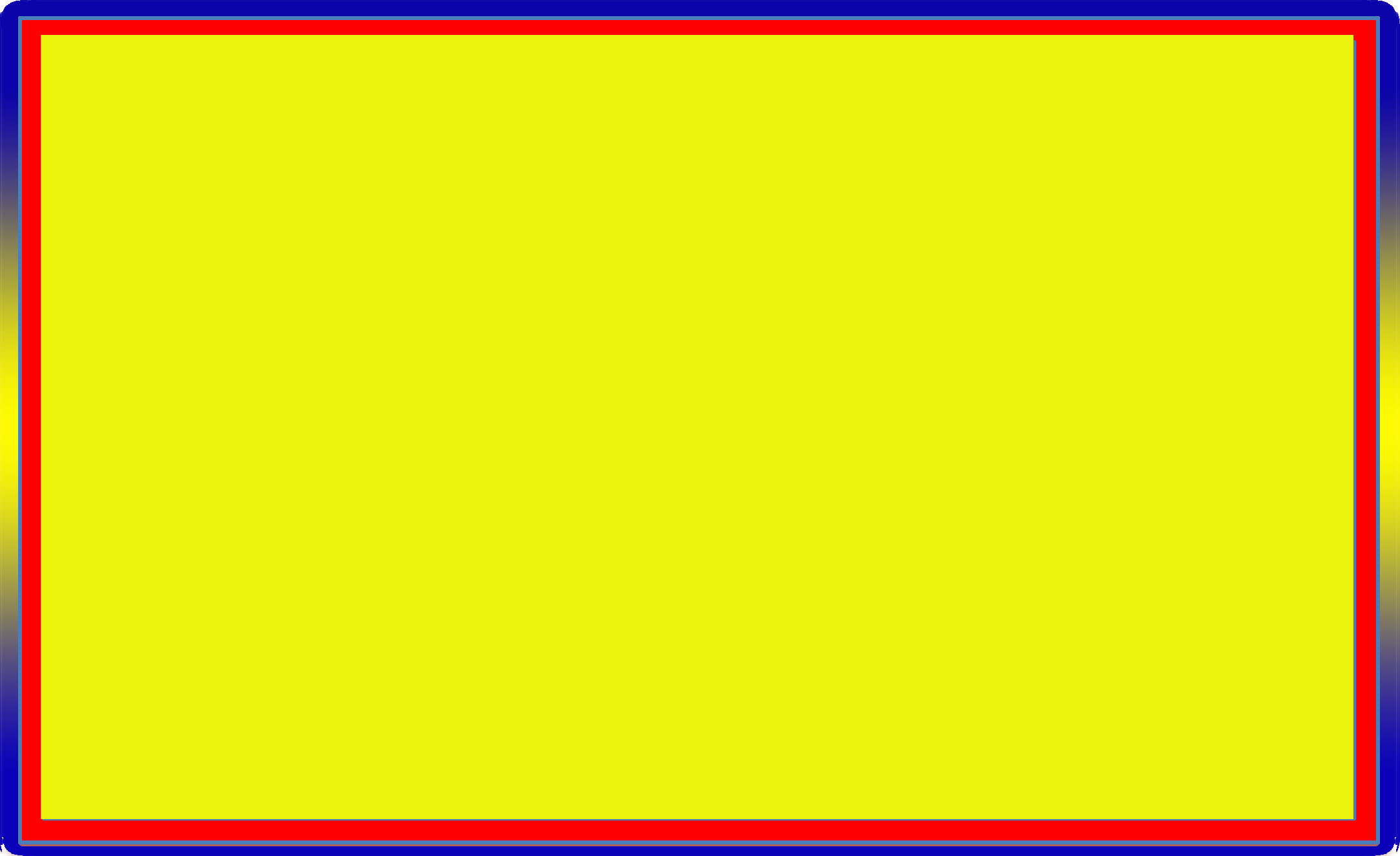 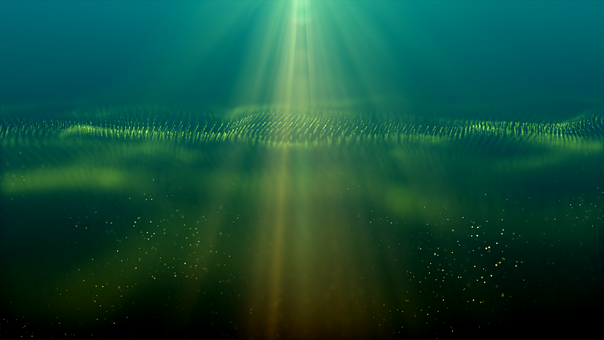 একক কাজ
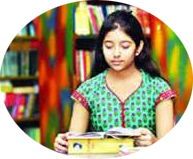 প্যাটেন্ট এর সংজ্ঞা বর্ণনা কর ।  
প্যাটেন্ট করার  সুফল কি কি ।
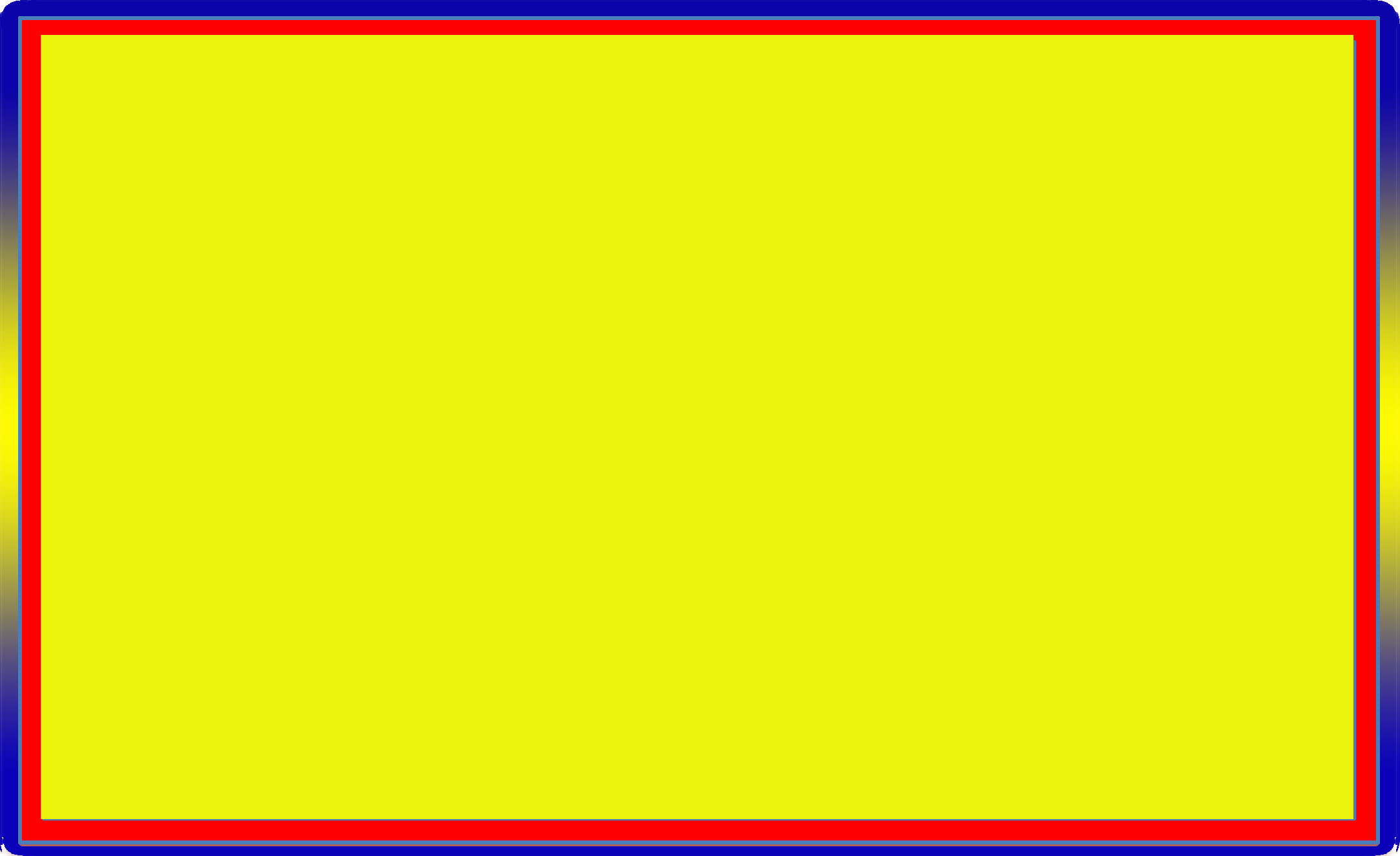 ট্রেডমার্ক
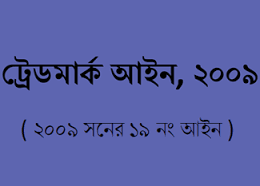 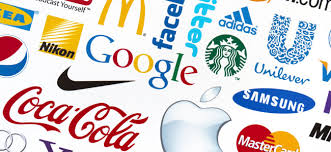 ট্রেডমার্ক রেজিষ্ট্রেশনের প্রয়োজনীয়তা
সরকার প্রতীকটি ব্যবহারের বিষয়ে রেজিস্টার্ড মালিককে একচ্ছত্র স্বত্ত্ব বা অধিকার প্রদান করে।
 রেজিস্টার্ড মালিকের অনুমতি ছাড়া অন্য কোন ব্যক্তি বা প্রতিষ্ঠান ঐ প্রতীকটি ব্যবহার করতে পারবেনা।
 আইনদ্বারা রেজিস্টার্ড মালিকের অধিকার সুরক্ষিত হবে এবং তা লংঘিত হলে আদালতে মামলা করে প্রতিকার পাওয়া যাবে।
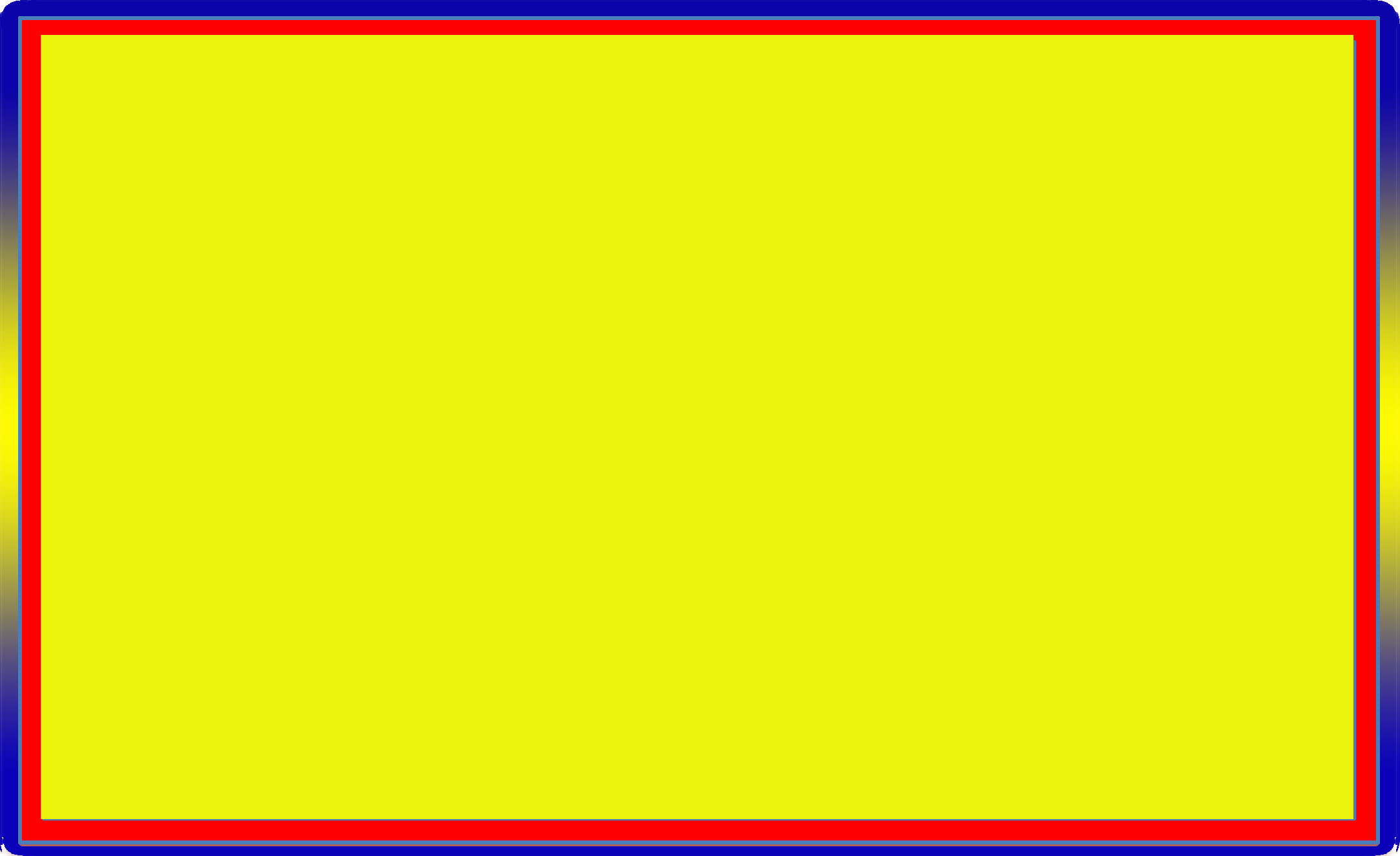 ট্রেডমার্ক রেজিষ্ট্রেশনের সময়সীমা
রেজিস্টার্ড ট্রেডমার্কের মালিক প্রতীকটি ব্যবহারের একচ্ছত্র স্বত্ত্ব বা অধিকার সংরক্ষণ করেন।
ট্রেডমার্ক রেজিস্ট্রেশন দেওয়া হয় ৭ বছরের জন্য
2.   মেয়াদ উত্তীর্ণ হওয়ার আগে আবেদন ১০ বছরের জন্য নবায়ন করা যায়
3.  ট্রেডমার্ক অনির্দিষ্টকাল পর্যন্ত পুনঃ পুনঃ নবায়ন করা যেতে পারে।
4.  ট্রেডমার্ক নবায়ন না করলে, শর্ত লংঘিত হলে বা কোন অভিযোগ প্রমাণিত হলে রেজিস্ট্রেশন বাতিল করা হয়।
5. উপমহাদেশে ১৯৪০ সালে ট্রেডমার্কস আইন প্রণয়ন করা হয়। বর্তমানে বাংলাদেশে ট্রেডমার্কস আইন ২০০৯ চালু আছে।
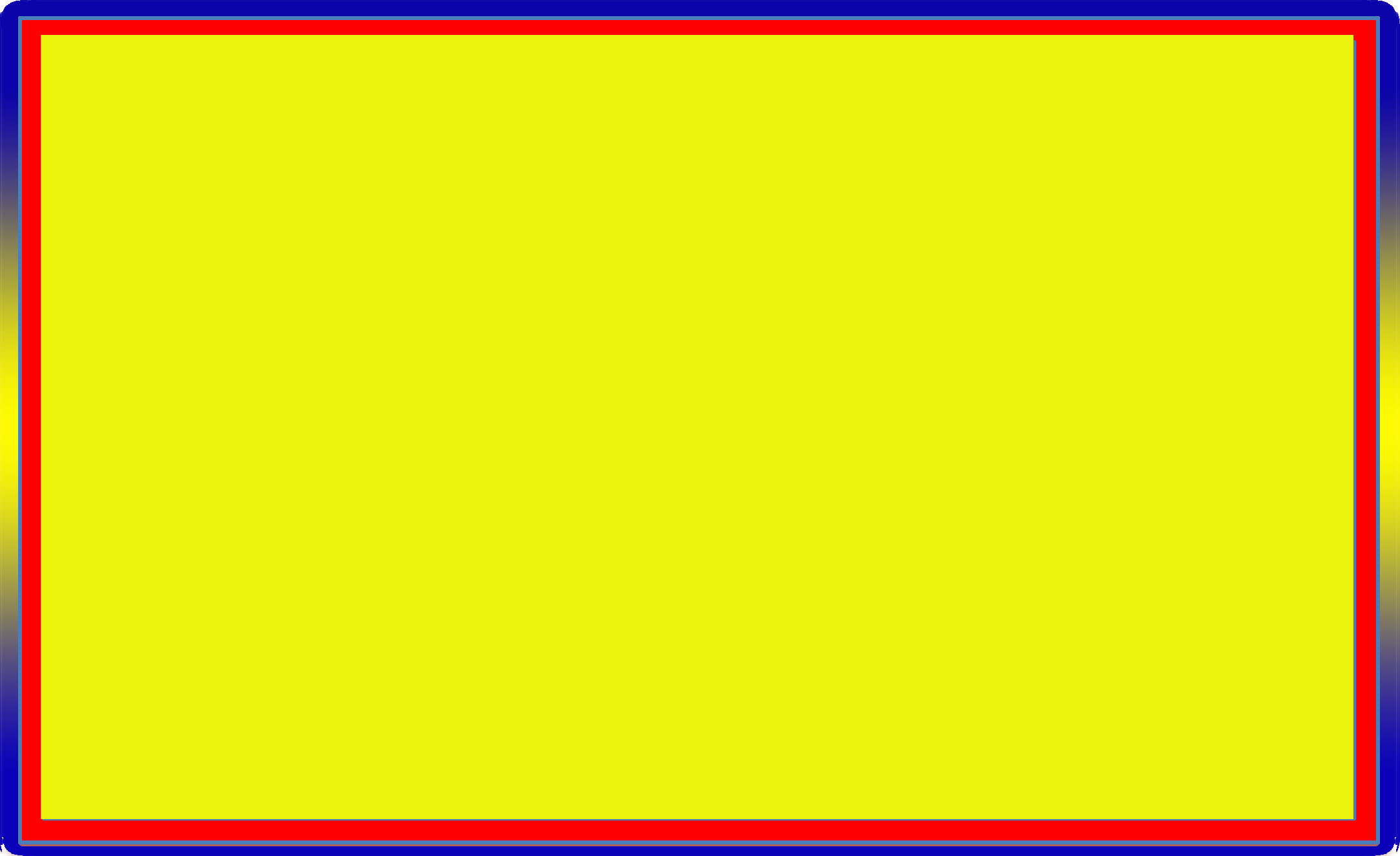 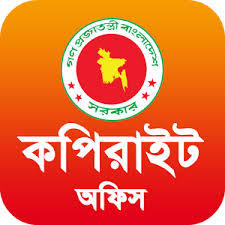 কপিরাইট
কপিরাইটও একটি বুদ্ধিবৃত্তিক সম্পদ যার মাধ্যমে সাহিত্য, শিল্পকর্ম ও অন্যান্য শিল্পকলা সৃষ্টিকারীকে তার সৃষ্ট মেধাসম্পদ ব্যবহারের একচ্ছত্র অধিকার প্রদান করা হয়। উদাহরণঃ গল্প, নাটক, প্রবন্ধ, কবিতা, চিত্রকর্ম, চলচ্চিত্র, সঙ্গীত, যন্ত্র সঙ্গীত, ভাস্কর্য, স্থাপত্যকলা, সফটওয়্যার কপিরাইট দ্বারা সংরক্ষিত হয়।
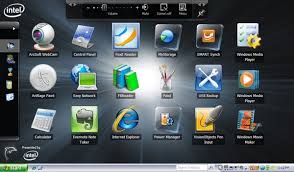 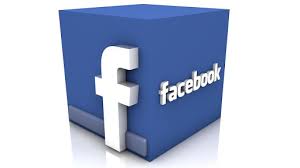 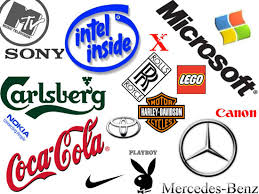 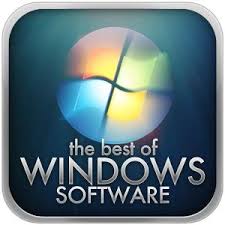 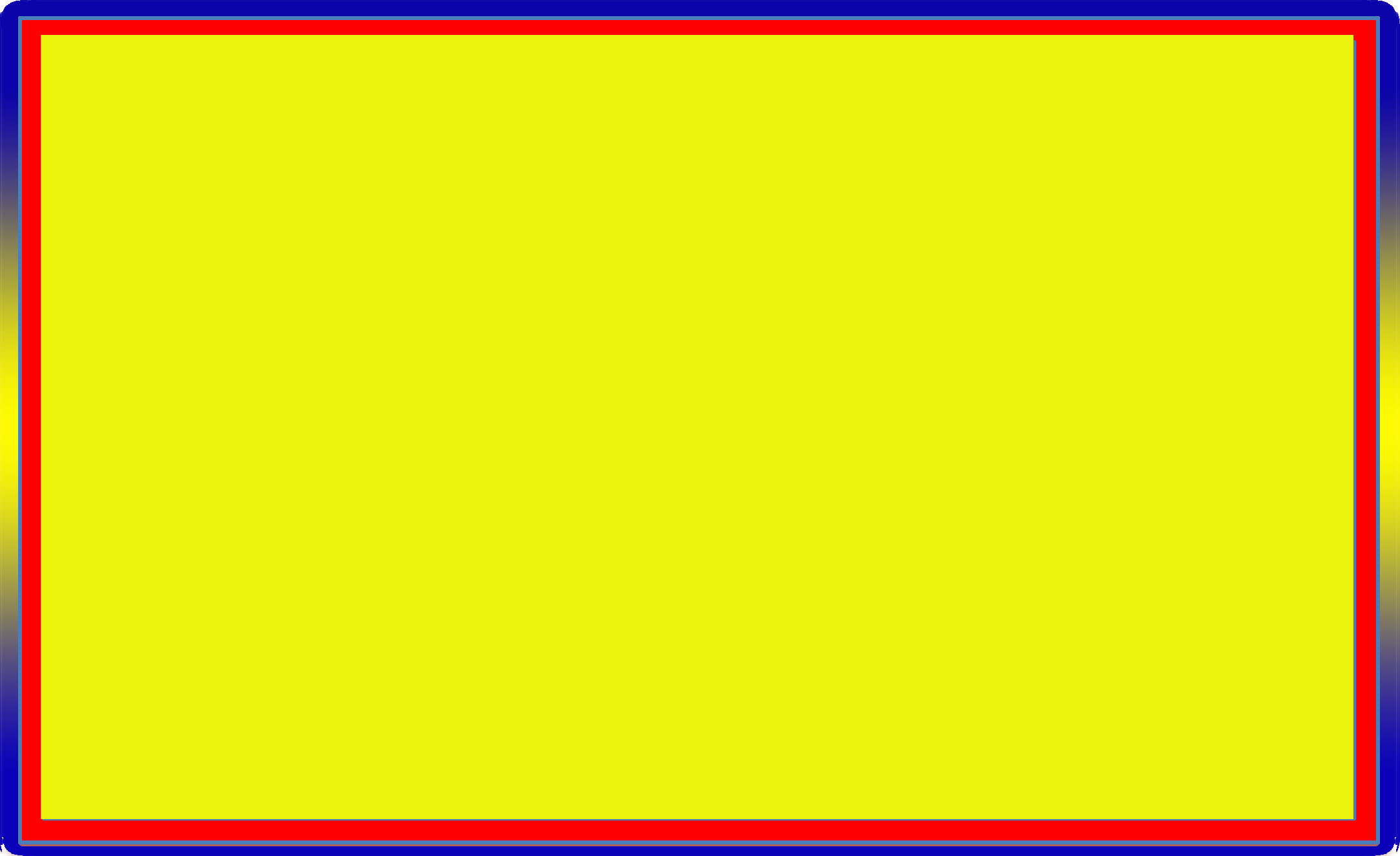 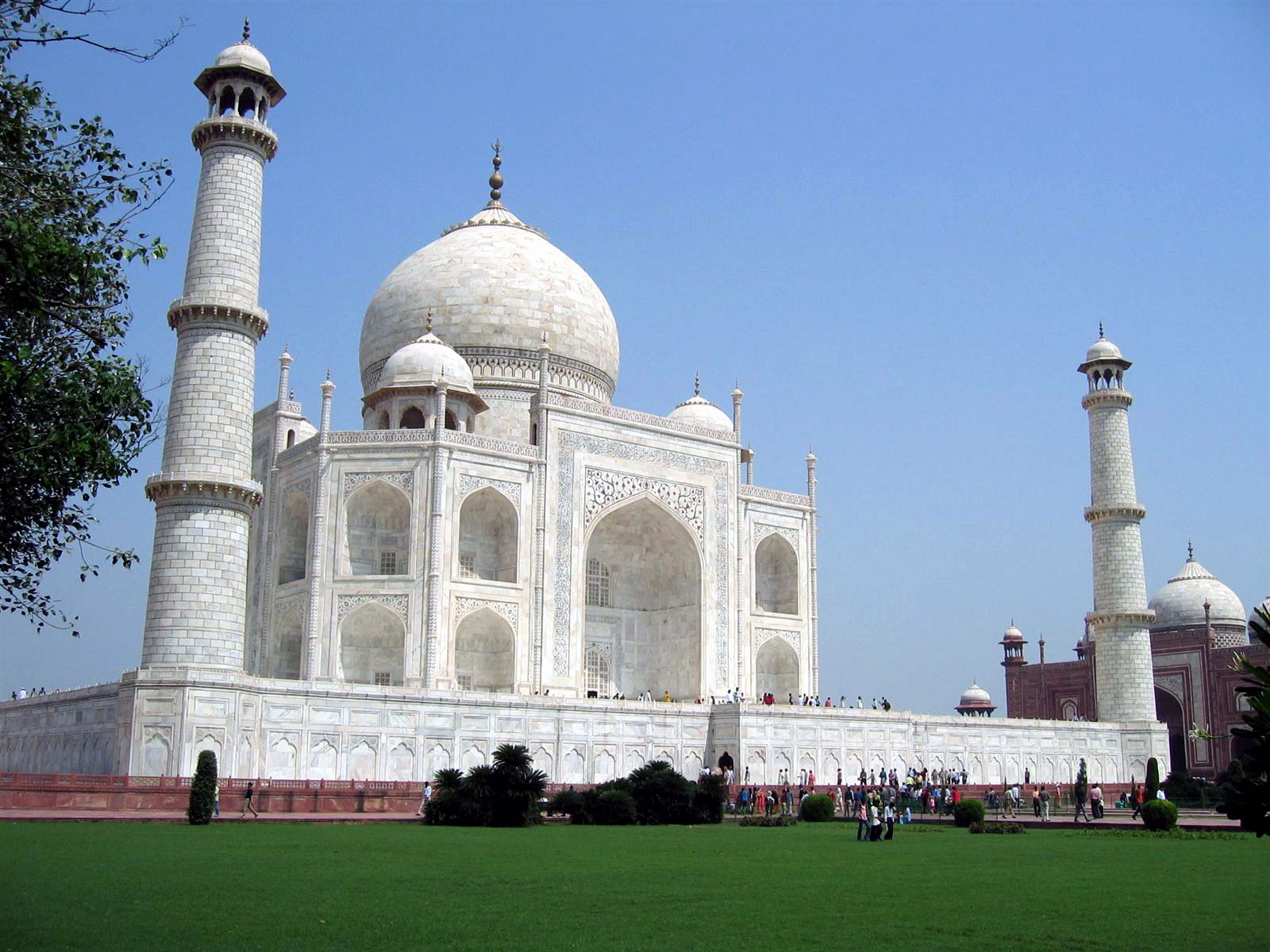 জোড়ায় কাজ
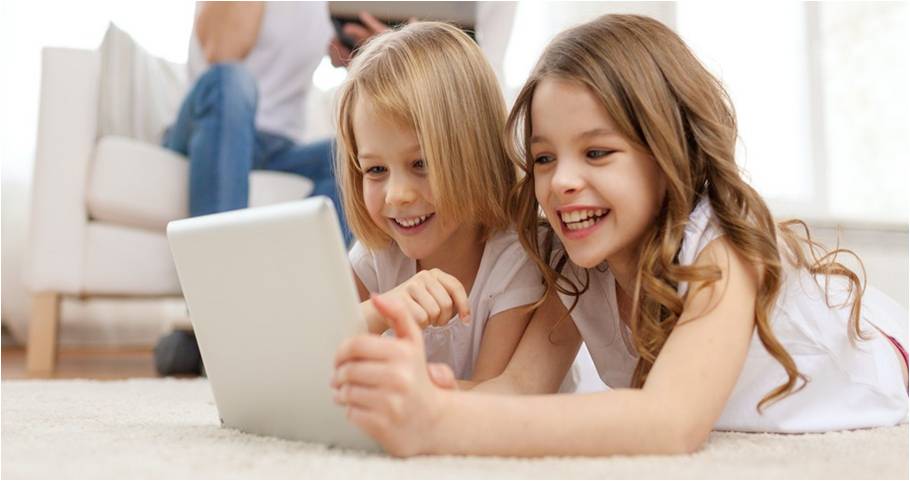 1. প্যাটেন্ট, ট্রেডমার্ক ও কপিরাইট কোন ধরনের সম্পদ ?
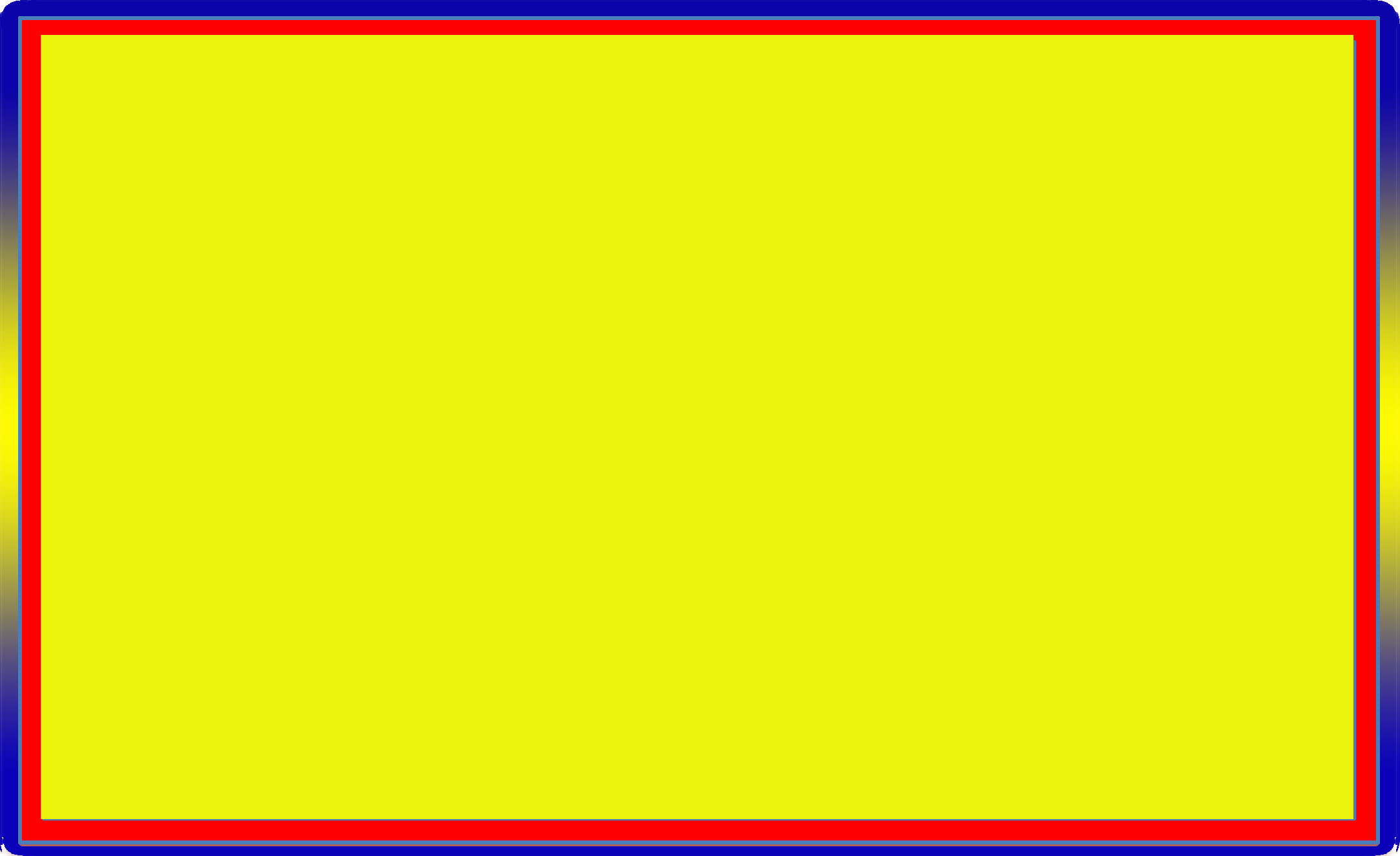 কপিরাইট শিল্পকলা
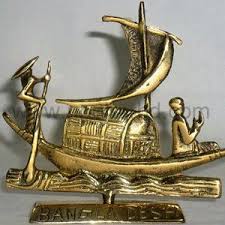 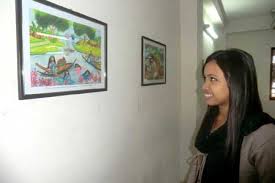 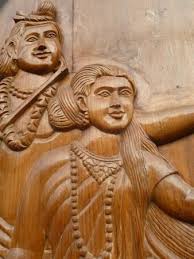 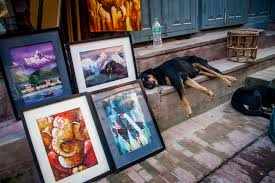 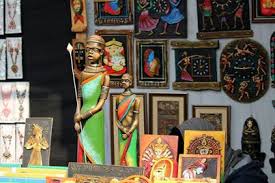 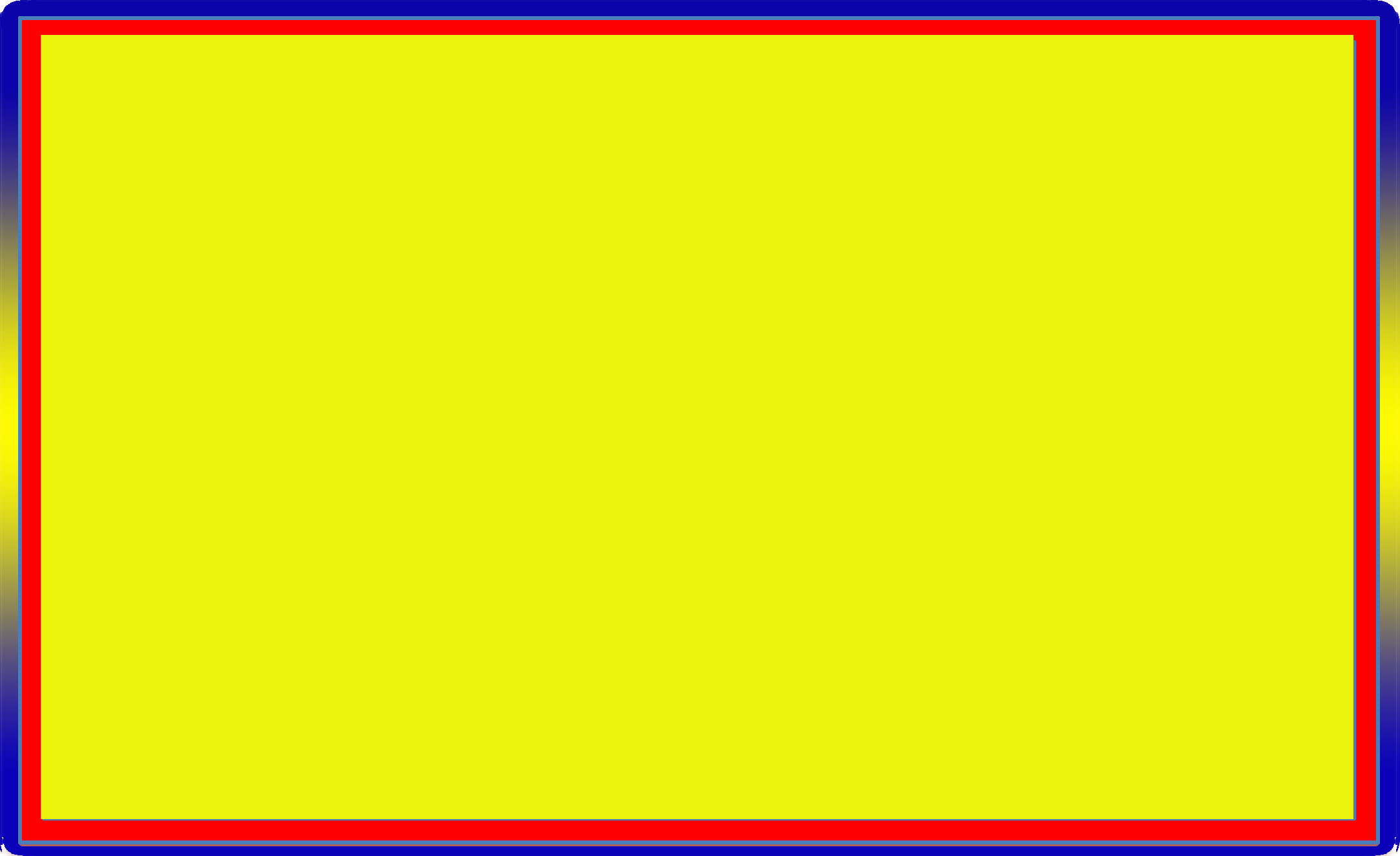 কপিরাইট স্থাপত্যকলা
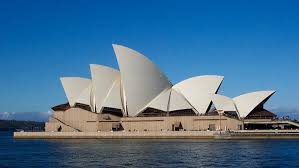 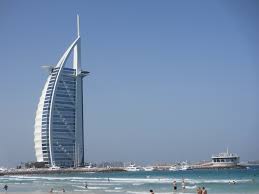 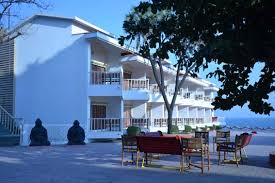 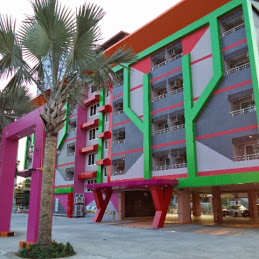 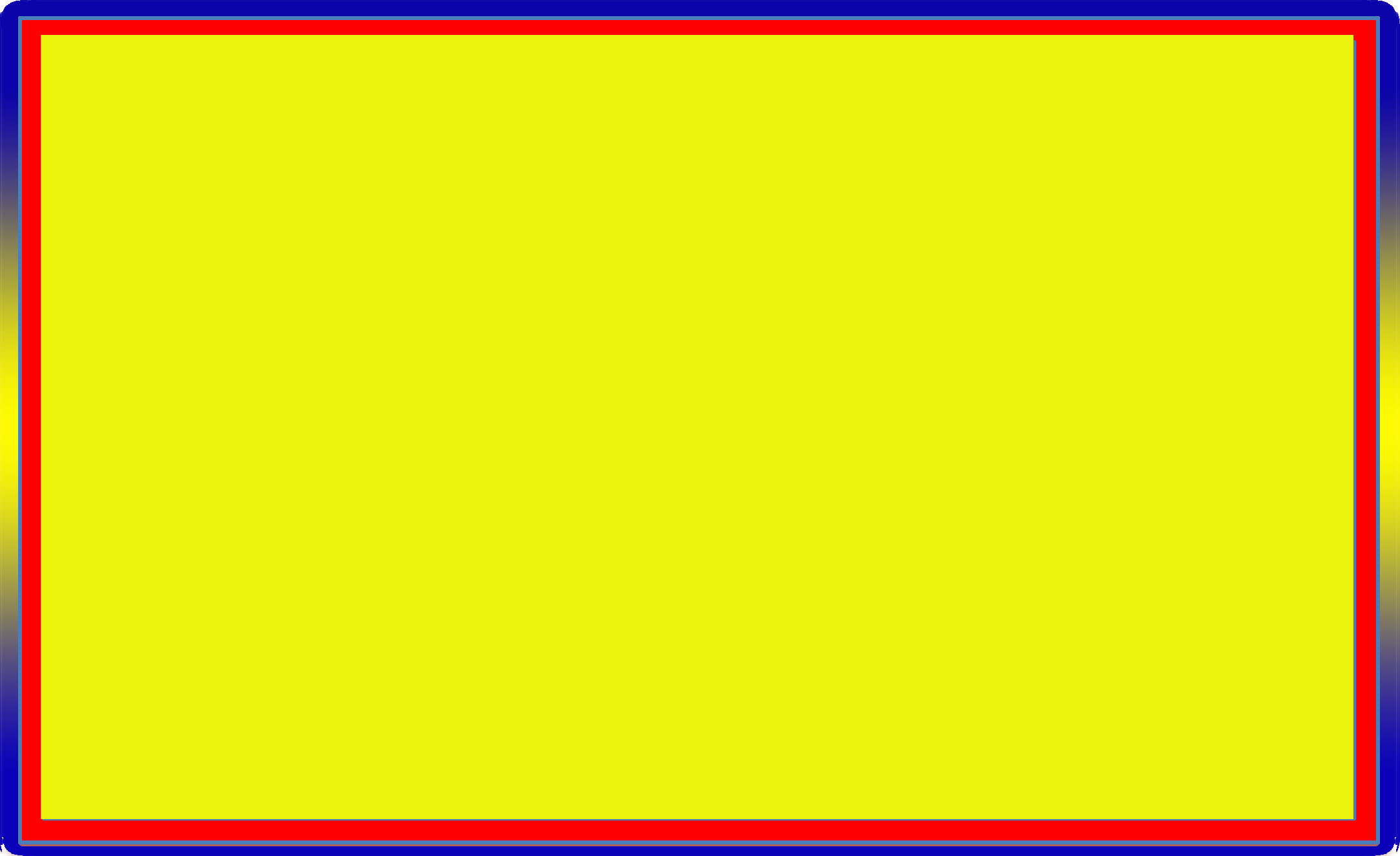 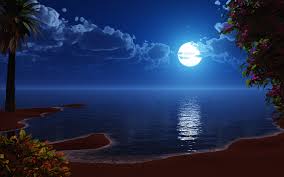 মুল্যায়ন
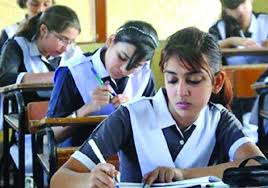 1. মেধাসম্পদ বলতে কি বুঝায়? উদাহরন দাও।
2. কপিরাইট আইন কত বছর পর্যন্ত সংরক্ষিত থাকে?
3. বর্তমানে বাংলাদেশে কত সালের ট্রেডমার্কস আইন চালু আছে বর্ণনা কর?
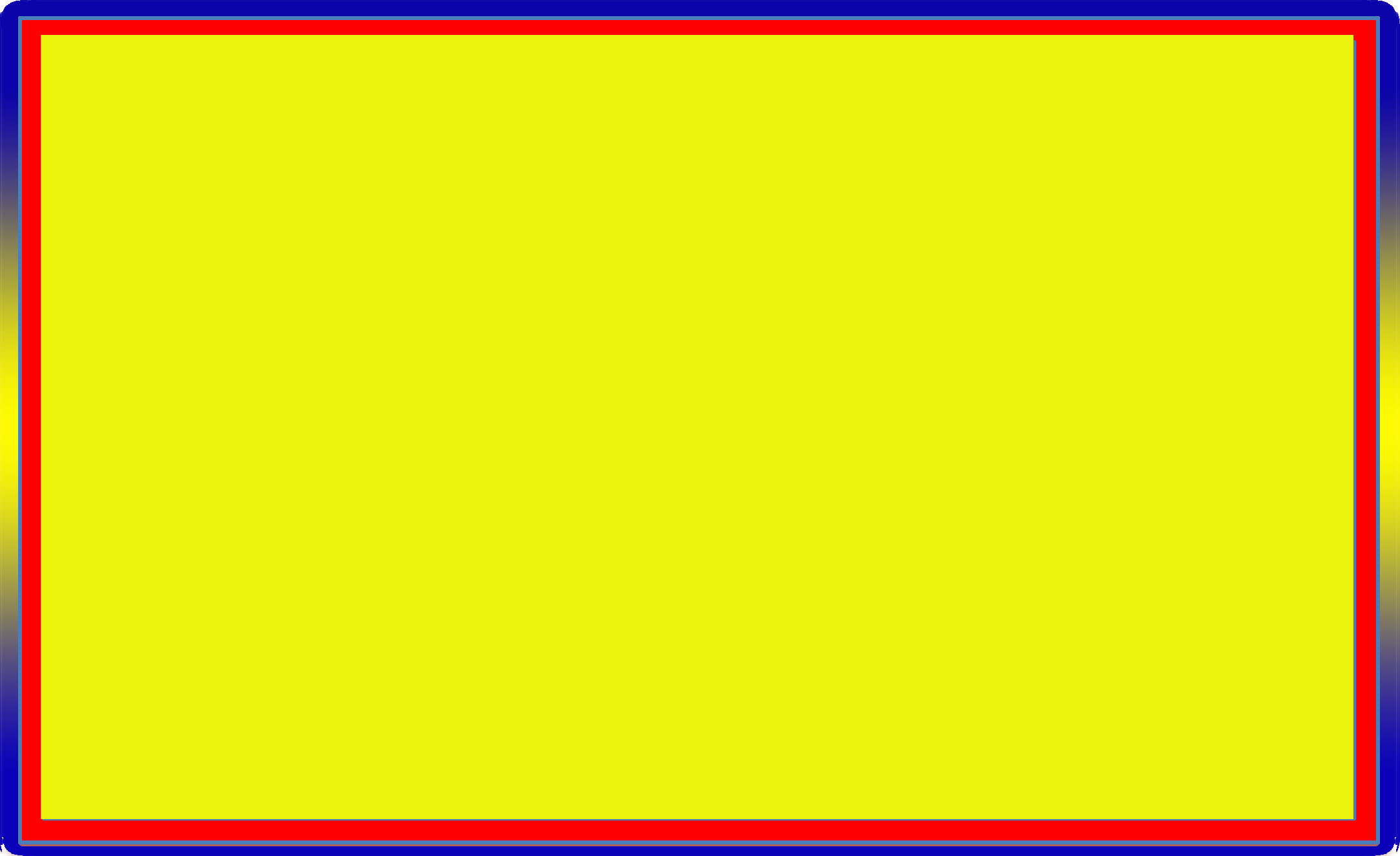 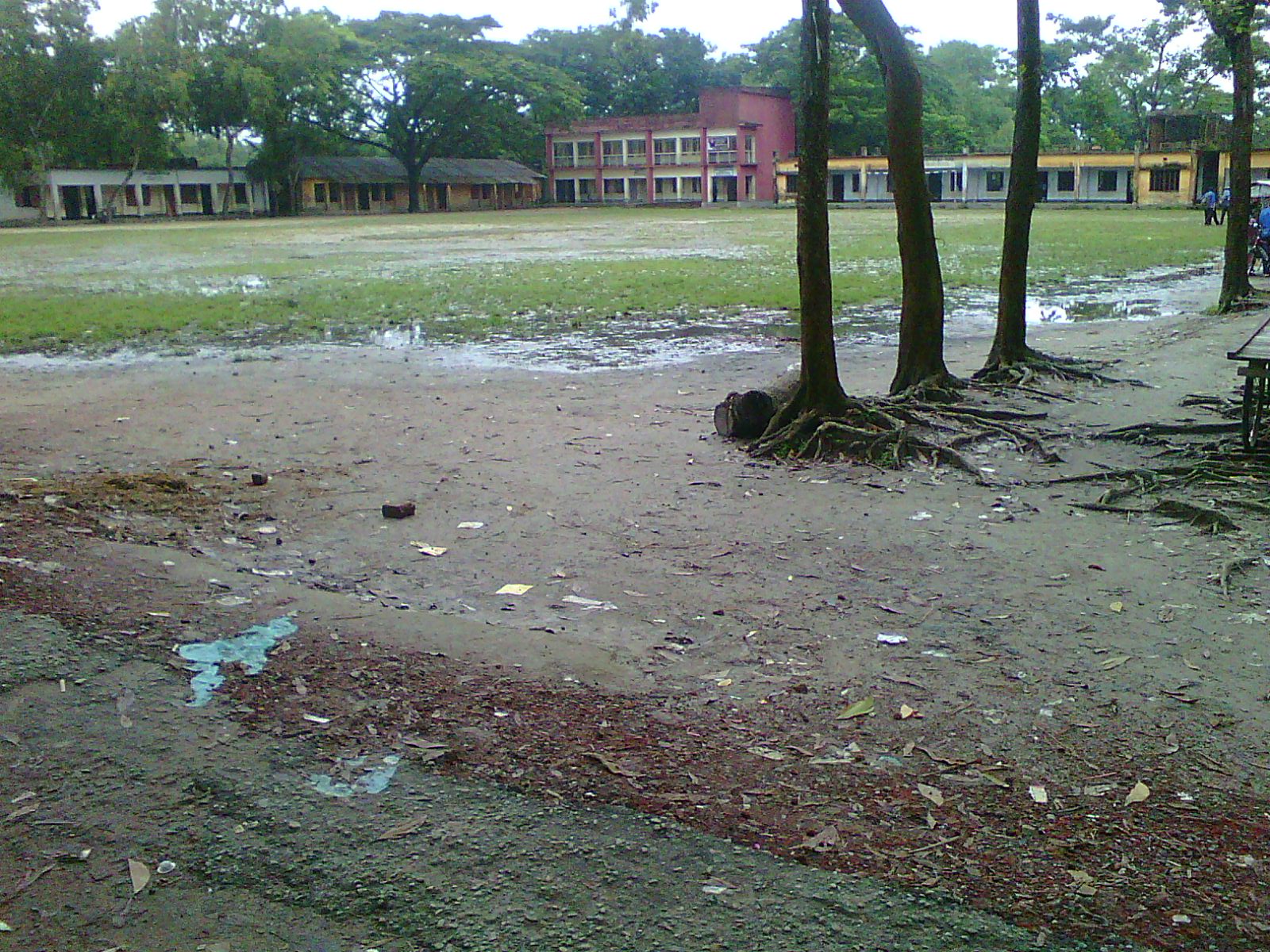 বাড়ির কাজ
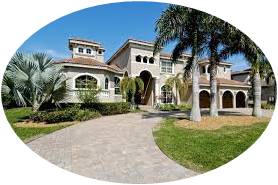 মনে কর, তোমার ব্যবসায়িক পণ্যরেজিস্ট্রেশন করতে চাও। কিভাবে তুমি রেজিস্ট্রেশন সংগ্রহ করবে বর্ণনা কর।
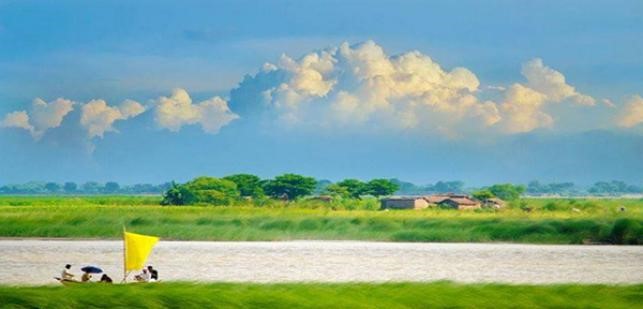 ক্লাসের সবাইকে ধন্যবাদ জানিয়ে শেষ করছি